Adopting the Python language for On-board Programmable Payload Autonomy
Steven Doran
2016 Flight Software Workshop 
12/14/2016
2
Introduction
On legacy systems Northrop Grumman (NGC) Azusa is task to maintain an autonomous commanding capability called “Stored Programs”
Stored Programs are pre-programmed sequences of executable statements stored as database items onboard the payload
Provides pre-programmed delivery of commands to the Flight Software (FSW)
Includes either Time or Conditional statements for execution
Written in a Non-NGC Proprietary scripting language
Requires training to learn the Stored Program Interpreter functionality and language
For future payloads, an NGC in-house ability for Stored Program functionality is being sought
3
Stored Program Flow
4
Replacement Candidate Requirements
An informal study was launched to find a replacement candidate for the legacy Stored Program Interpreter
Replacement Candidate Requirements
Adopts a common high high-level programming language
Requires no specialized training and eliminating a “niche” engineering skill
Full use of Interpreter without restrictions
Core Functionality
Conditional Statements
Delay Statements
Read Telemetry Monitors in Real-Time
Send FSW Commands (From Script)
Python Satisfies all Requirements so a Prototype Study was initiated to determine Feasibility
5
Python Overview
Python is a high-level programming language
Interpreted (vs. compiled)
Open Source
Readable Syntax
Modular
Extremely popular with wide use adoption
6
Python / C++ API
Python/C API allows to embed Python source code into a C/C++ Application
Built-in Python Interpreter
Reads either a external file or String containing one or more Python statements
#include <Python.h>
int main (){
  Py_Initialize();
  PyRun_SimpleString("print Hello World\n");
  Py_Finalize();
  return 0;
}
7
Python / C++ API Commands*
Py_SetProgramName(char *name) – Sets Program name (default is Python)
Py_Initialize() – Initialize the Python Interpreter
PyRun_SimpleString(const char *command, PyCompilerFlags *flags) – Runs a Python statement
PyRun_SimpleFile(FILE *fp, const char *filename) – Runs a Python file
Py_Clear() – Removes the internal reference (Python Objects) to the Python Module
Py_Finalize() – Removes all memory allocations and closes the Python Interpreter
* Refer to Python/C API Reference Manual
8
Python / C++ Interconnectivity (Memory Management)
The C/C++ Python Interpreter involves a private heap containing all Python objects and data structures
Managed by the Python memory manager
Interfaces with the OS to ensure enough memory space is allocated for the embedded Python Program
Area for concern for Statically-allocated FSW applications
Not a show stopper
Inefficient data transfers between C ↔ Python
Potential issue w/ conditional statements within Stored Program where telemetry values are required
One of the focuses of Prototype Demonstration
Allows for Dynamic allocation of memory (malloc, realloc, free)
Functionality will be prohibited on Stored Programs
Not required and a reliability issue
9
Python / C++ Interconnectivity (Exception Handling)
All functions in the Python/C API can raise exceptions
If an exception occurs the object being referenced is deleted and an error flag is set 
Python try ... except statement
Improved capability than the Legacy Stored Program interpreter
10
Python Stored Program Constraints
Python Stored Programs must be contained in a Python try ... except Exception  Block
Stored Programs cannot use the Python / C++ API Functionality
Preserve FSW deterministic behavior
Complex to debug
No requirement to perform multi-threaded Stored Programs
Only one instance of a Python Stored Program can execute at a time
Matches Legacy System
Python Stored Programs only have reference memory allocations to the FSW memory space
Preserve FSW data integrity
Python Stored Programs are a maximum size
Constrains the maximum API’s private heap space allocation
Prototype testing to determine maximum size
11
Python Stored Program Constraints(cont.)
Python Stored Programs cannot launch another Stored Program
This is done w/ the legacy system due to the legacy systems Stored Program size constraint
12
Python Stored Program (Containers)
When a Python Stored Program is initiated, it is contained in its own unique thread that is removed once Stored Program execution completes
The Python Stored Program’s memory access is limited to an allocated section of memory to prevent impacts to overall system
Python Interpreter is closed at the end of the Stored Program execution and allocated heap space cleared
Goal is to Prevent Stored Program Error from Propagating to
The Flight Software
13
Python Stored Program (Containers)(cont.)
2
3
1
Scratchpad
Memory
Stored Program
Thread
Launched
Scheduler
Python
Execute
CMD
Stored
Program
Completes
5
Thread Removed 
From Scheduler
4
Stored Program Thread Killed
14
Commanding and Telemetry
Python Stored Programs read FSW telemetry monitor states by a reference table in its assigned Memory scratchpad
Python Stored Programs send FSW commands using command FIFO in its assigned Memory scratchpad
Scratchpad
Memory
Python
Execute
TLM Monitor Ref Table
CMD
Queue
Fight Software (FSW)
Command
Manager
Telemetry
Manager
15
Timing
Python Stored Programs are required to use the System Time for command processing
Python Stored Programs read a System Clock reference register in its assigned Memory scratchpad
Scratchpad
Memory
Python
Execute
System
Time
Fight Software (FSW)
System
Manager
16
Python Stored Program (Off-Nominal Processing)
The Flight Software monitors the execution of the Python Stored Program
If required, the Flight Software can abort the Python Stored Program
Calls the Py_Clear()  and Py_Finalize() API calls to clear heap space and close the Python interpreter
Kills the Stored Program thread
17
Demonstration Overview
A experimental FSW application is commanded to launch a small Python Stored Program
The Python Stored Program contains a conditional statement if a telemetry monitor is True/False
Command processed is based on True/False condition
Telemetry monitor will be updated based on Stored Program processing
Demonstration Tests Core Functionality of Stored Programs
18
Prototype Demonstration Environment
Test 
Station 
(Commanding /
Telemetry)
Development
Workstation
(FSW / Stored Programs)
ethernet
Command to launch Stored Program sent from test station
Communication via ethernet
19
Current Status / Future Work
Higher Priority tasks prevented completion of the demonstration this year
Prototype testing to date shows Python Stored Program scripting is feasible and easy to implement
Plan is to complete the demonstration next year and use more complex Stored Programs
20
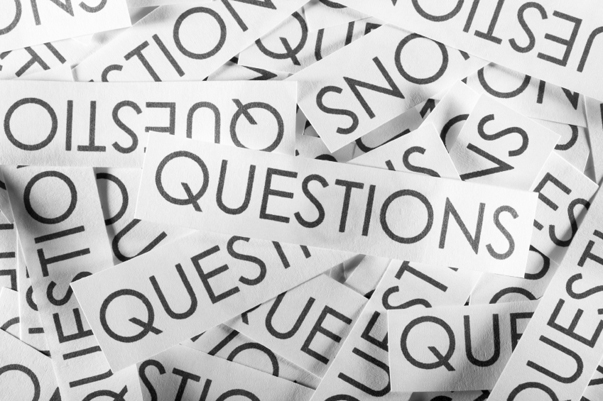 21
References
Python/C API Reference Manual
www.python.org
22
Abstract
Abstract: This presentation describes the development and implementation of adopting the Python programming language for programmable autonomous commanding and mission processing for future spaced-based payloads. The presentation outlines the many advantages of adopting the Python programming language of autonomous commanding. The presentation also discusses the incorporation of the Python interpreter into the future On-orbit Payload (OP) Flight Software, including the implementation of the “container” strategy to prevent a processing error within the uploaded Python script from propagating to the OP Flight Software’s State of Health (SOH) and mission processing.